Certificate Program in Environmental Health Sciences
Trevor M. Penning, PhD

Environmental Health Sciences Core Center: P30 ES013508-19

Translational Research Training Program in Environmental Health Sciences: T32 ES019851-13
http://ceet.upenn.edu/
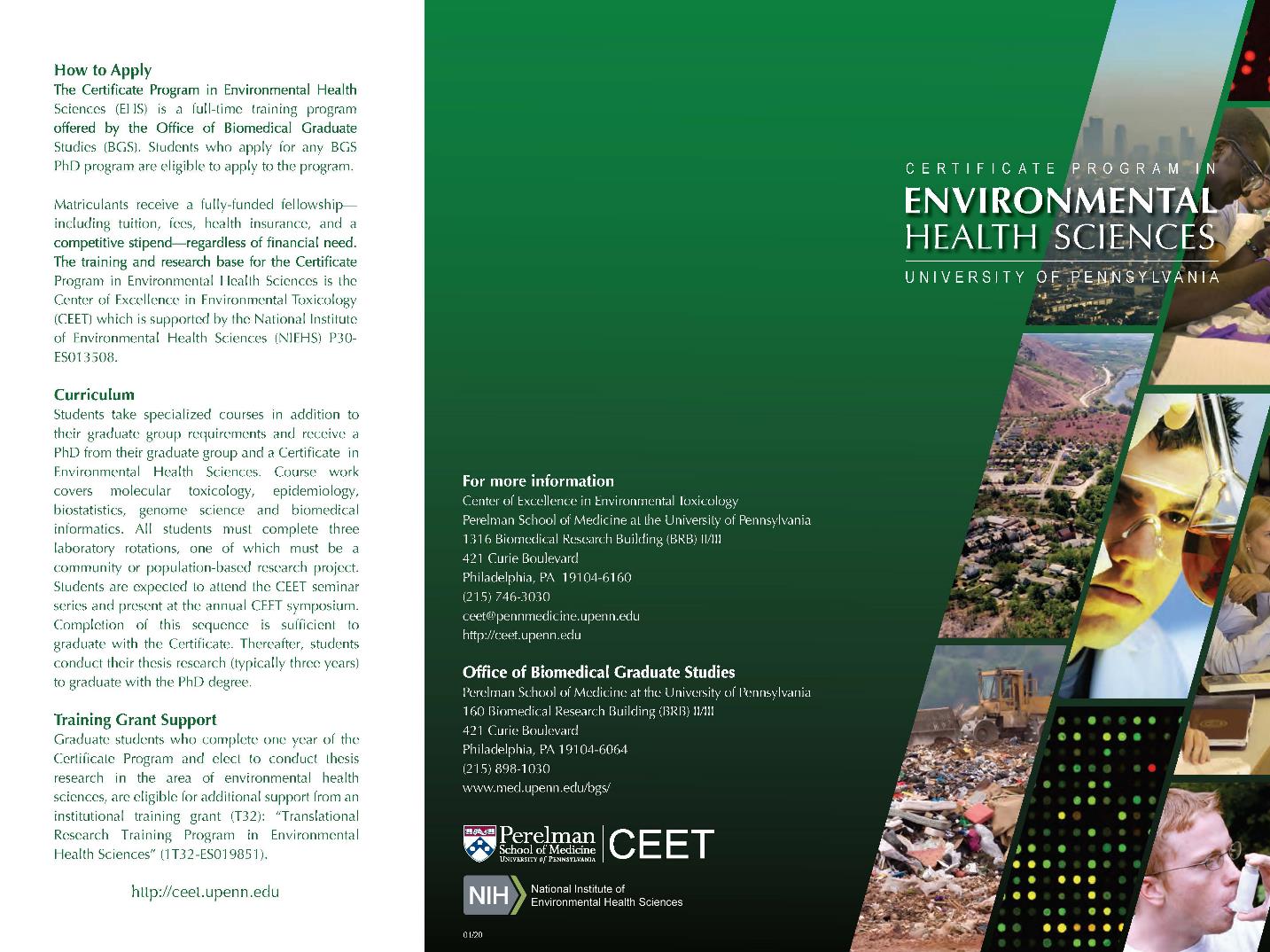 Center of Excellence in Environmental Toxicology (CEET)
Communities
Policy Makers
Health Care Professionals
(CEC)
Exposures
(Exposome
Climate 
Change)
Implementation Science
Adverse Outcome
Translation
Patients
Human Subjects
(TRSC)
Center of Excellence in Environmental Toxicology (CEET)
Communities
Policy Makers
Health Care Professionals
(CEC)
Exposures
(Exposome
Climate 
Change)
Implementation Science
Adverse Outcome
Translation
Patients
Human Subjects
(TRSC)
Center of Excellence in Environmental Toxicology (CEET)
L
Communities
Policy Makers
Health Care Professionals
(CEC)
Exposures
(Exposome
Climate 
Change)
Implementation Science
Adverse Outcome
Translation
Patients
Human Subjects
(TRSC)
Thematic Areas
Air Pollution & Lung Health
Environmental Exposures & Cancer
Windows-of-Susceptibility
Environmental Neuroscience
Center of Excellence in Environmental Toxicology (CEET)
L
Communities
Policy Makers
Health Care Professionals
(CEC)
Exposures
(Exposome
Climate 
Change)
Implementation Science
Adverse Outcome
Translation
Patients
Human Subjects
(TRSC)
Thematic Areas
Air Pollution & Lung Health
Environmental Exposures & Cancer
Windows-of-Susceptibility
Environmental Neuroscience
Cores
Biomolecular Mass Spectrometry Core (BMSC)
Environmental Health Informatics Core (EHIC)
Administrative Core (AC)-Career Development Program
Adverse Outcome Network Framework
Activation/
Detoxication

Metabolism
Disposition
Elimination
Excretion
Organ
 Response

Organ Injury

Aberrant repair

Reprod/Develop

Disrupted
homeostasis
Cellular Response
Key-Events

Genomic/
Epigenomic

Proteomic/
Metabolomic

Altered Signaling

Interactome
Molecular 
Interactions
Molecular
Initiating Event

Receptor-Ligand
Binding

Protein Binding

DNA Damage &
Repair
Toxicant
Outcome
Adverse Outcome Network Framework
Activation/
Detoxication

Metabolism
Disposition
Elimination
Excretion
Organ
 Response

Organ Injury

Aberrant repair

Reprod/Develop

Disrupted
homeostasis
Cellular Response
Key-Events

Genomic/
Epigenomic

Proteomic/
Metabolomic

Altered Signaling

Interactome
Molecular 
Interactions
Molecular
Initiating Event

Receptor-Ligand
Binding

Protein Binding

DNA Damage &
Repair
Toxicant
Outcome
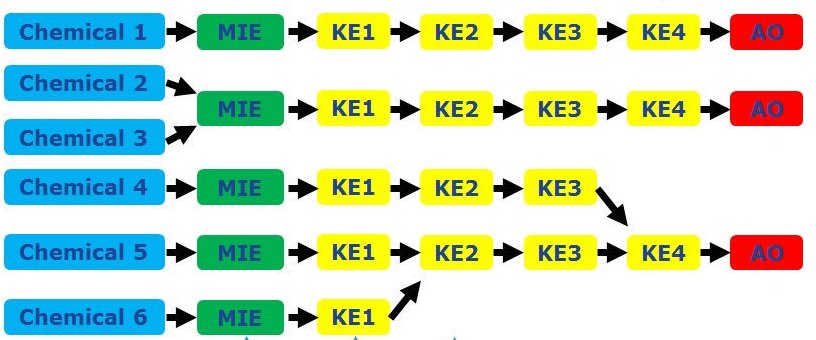 Exposures and Human Health Studied by CEET
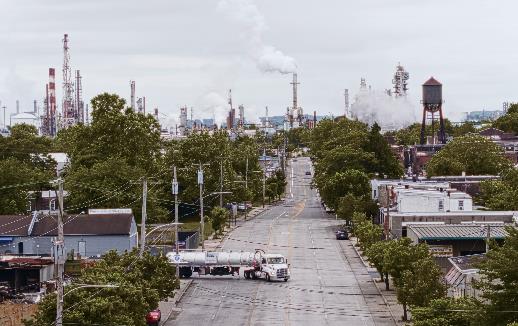 Human Health
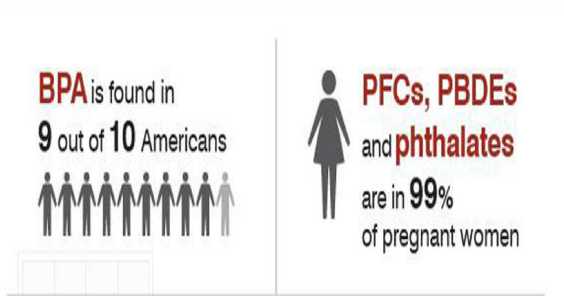 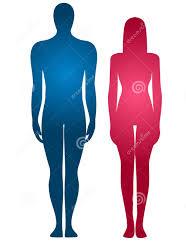 Windows-of-Susceptibility
Air Pollution & Lung Health
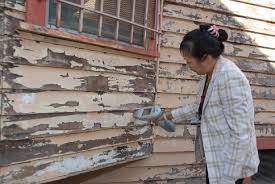 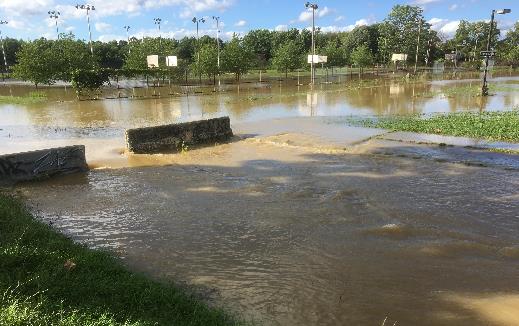 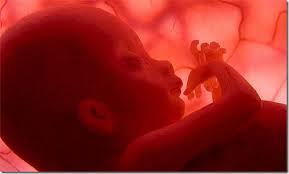 Environmental Neuroscience
Environmental Exposures & Cancer
Emergent Areas: 
Climate Change & Health Exposomics
Certificate Program in Environmental Health Sciences
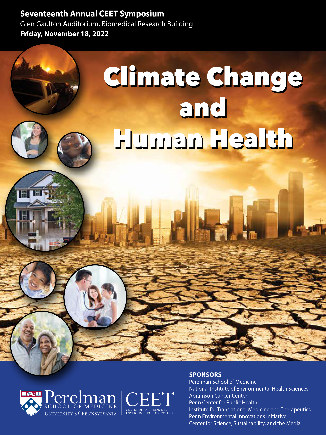 Cell Biology (BGS Requirement, if applicable)

  Foundations in Statistics (BGS Requirement, if applicable)

  Experimental Genome Science (GCB 5340/PHRM 5340)

  Molecular Toxicology (PHRM 5900)

Environmental Epidemiology (EPID 7110)

  Data Science for Biomedical Informatics (BMIN 5030)

  CEET-Seminar Series and Symposium

  Research in Progress Monthly Meeting

  Course Requirements for Diplomat American Board 
     Toxicology

  T32 Training Grant in EHS (T32-ES019851) –
     internships available with EPA, Silent Spring,  
     Research Institute for Fragrance Materials

  Three Rotations in EHS, one Community-Based
     Experience (over 40 faculty across BGS)
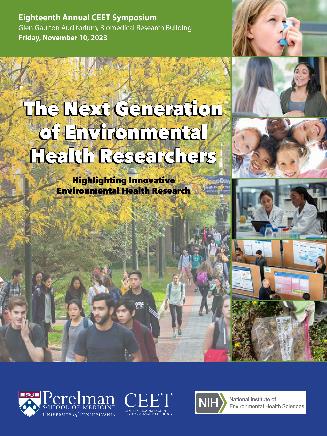 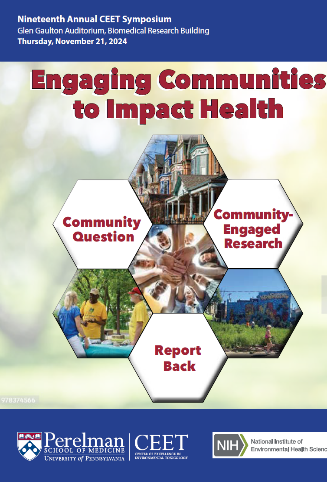 Annual CEET Symposiums
Prepares Students for a Suite of Careers
Optional externships/ experiential learning opportunities outside of Penn.

Encouraged to become board certified as “Diplomats of the American Board of Toxicology”

Alumni working in toxicology, risk-assessment, environmental and occupational health sciences – in academia, industry, (pharmaceutical, food, cosmetic and nanotechnology), governmental agencies
Why is it important we do this work?
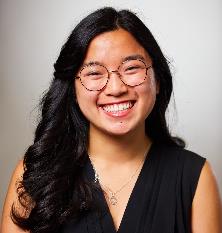 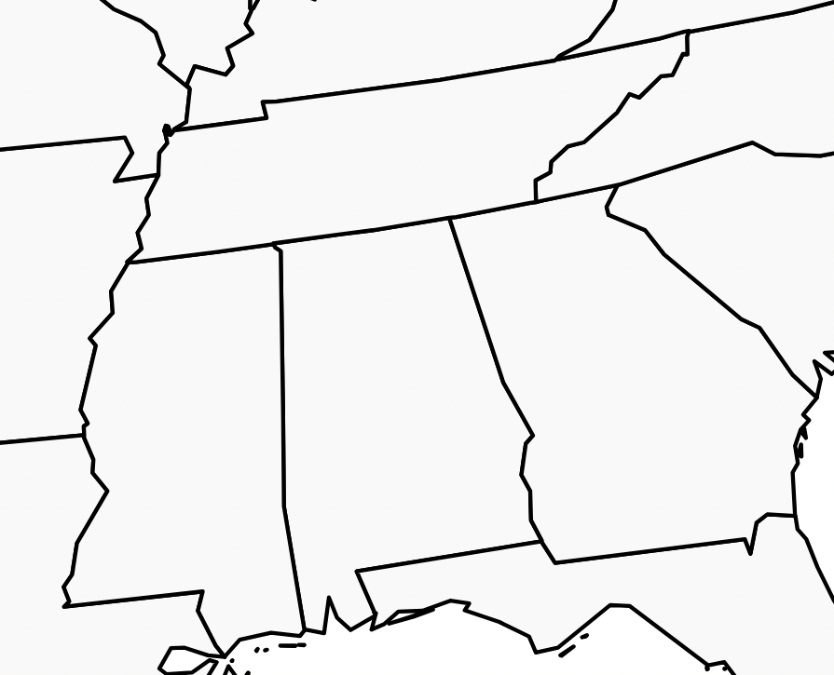 Rose Albert
PGG 3rd Year
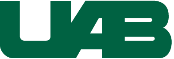 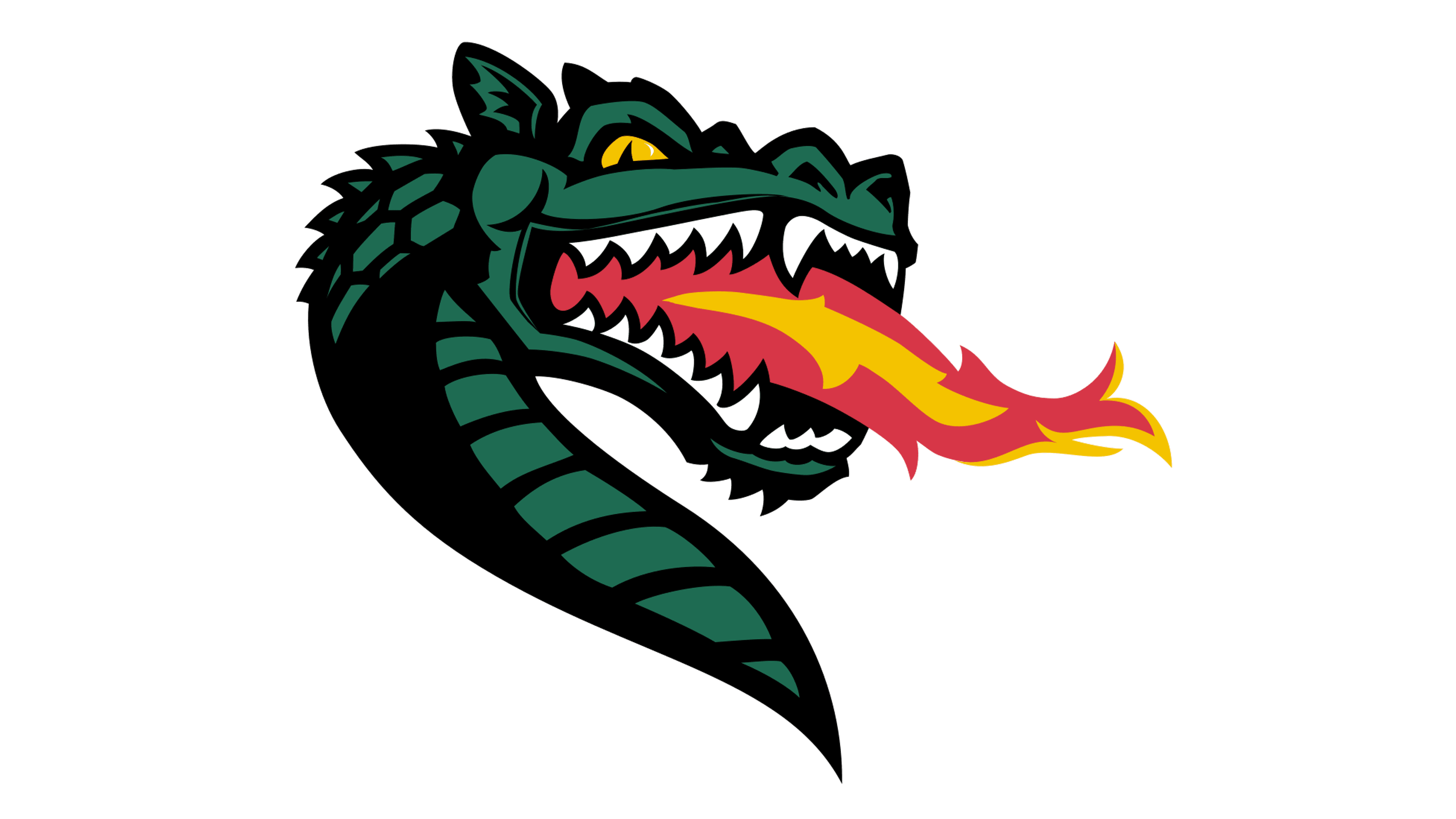 Why is it important we do this work?
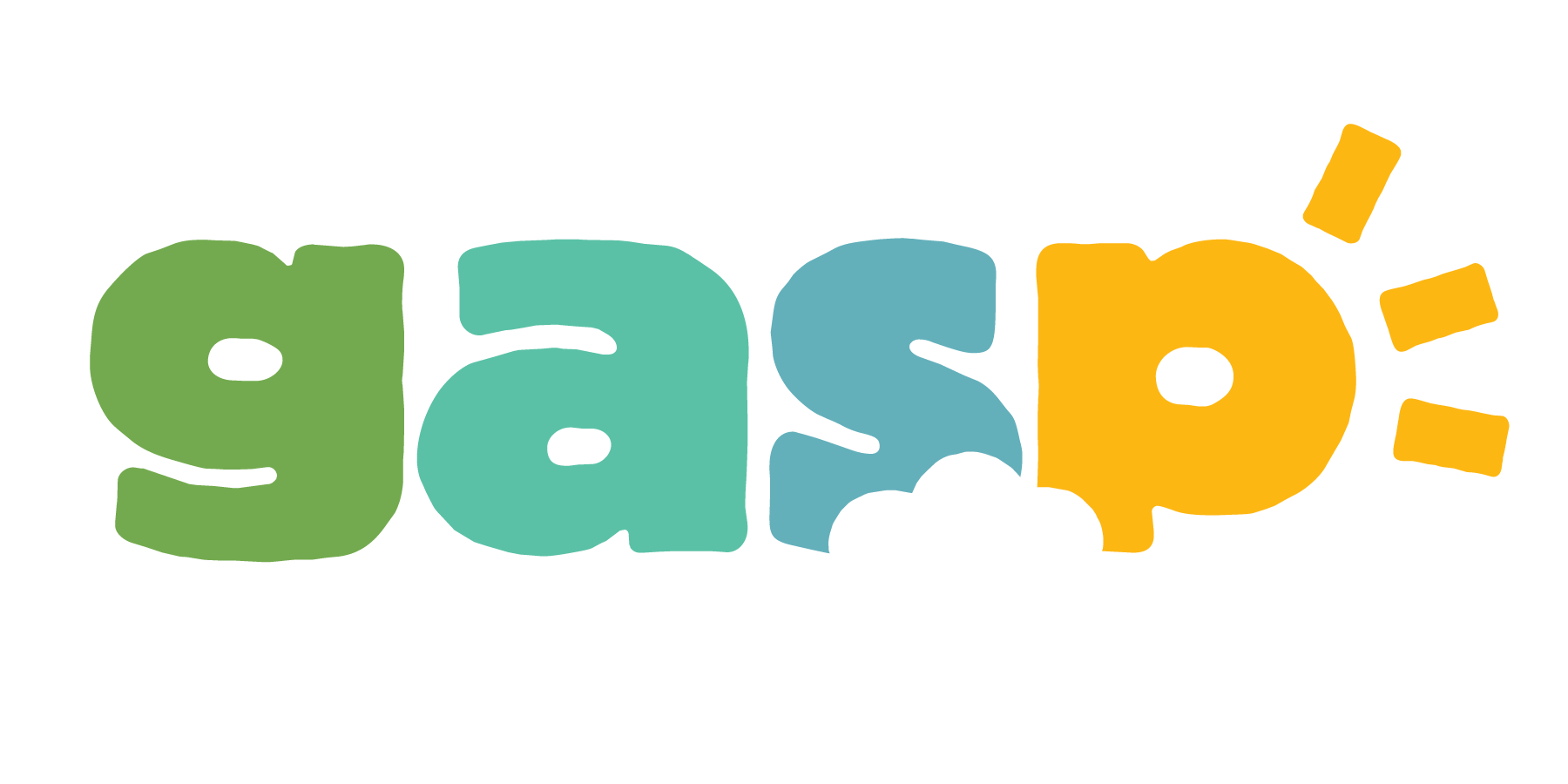 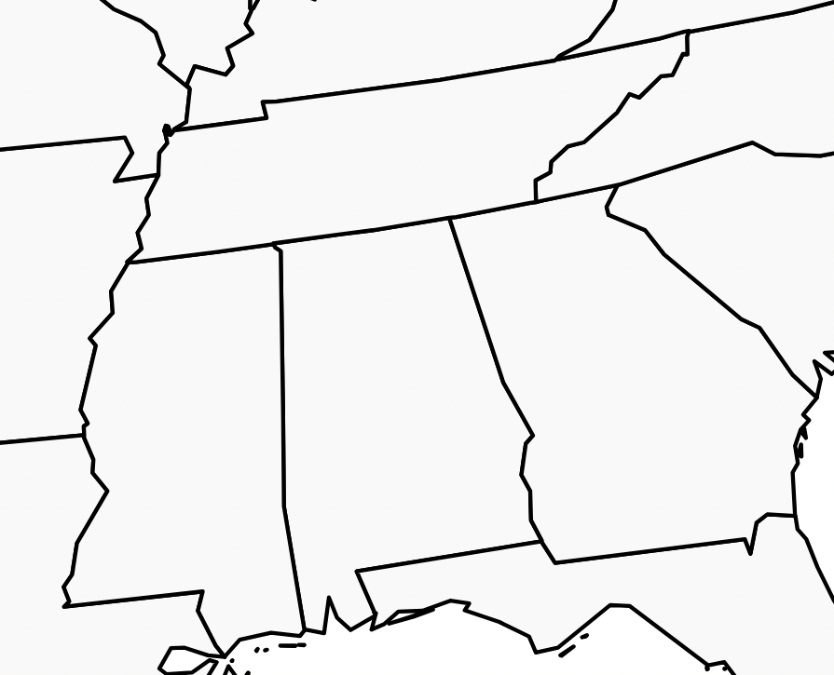 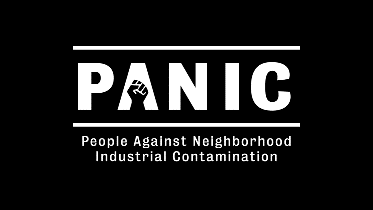 Why is it important we do this work?
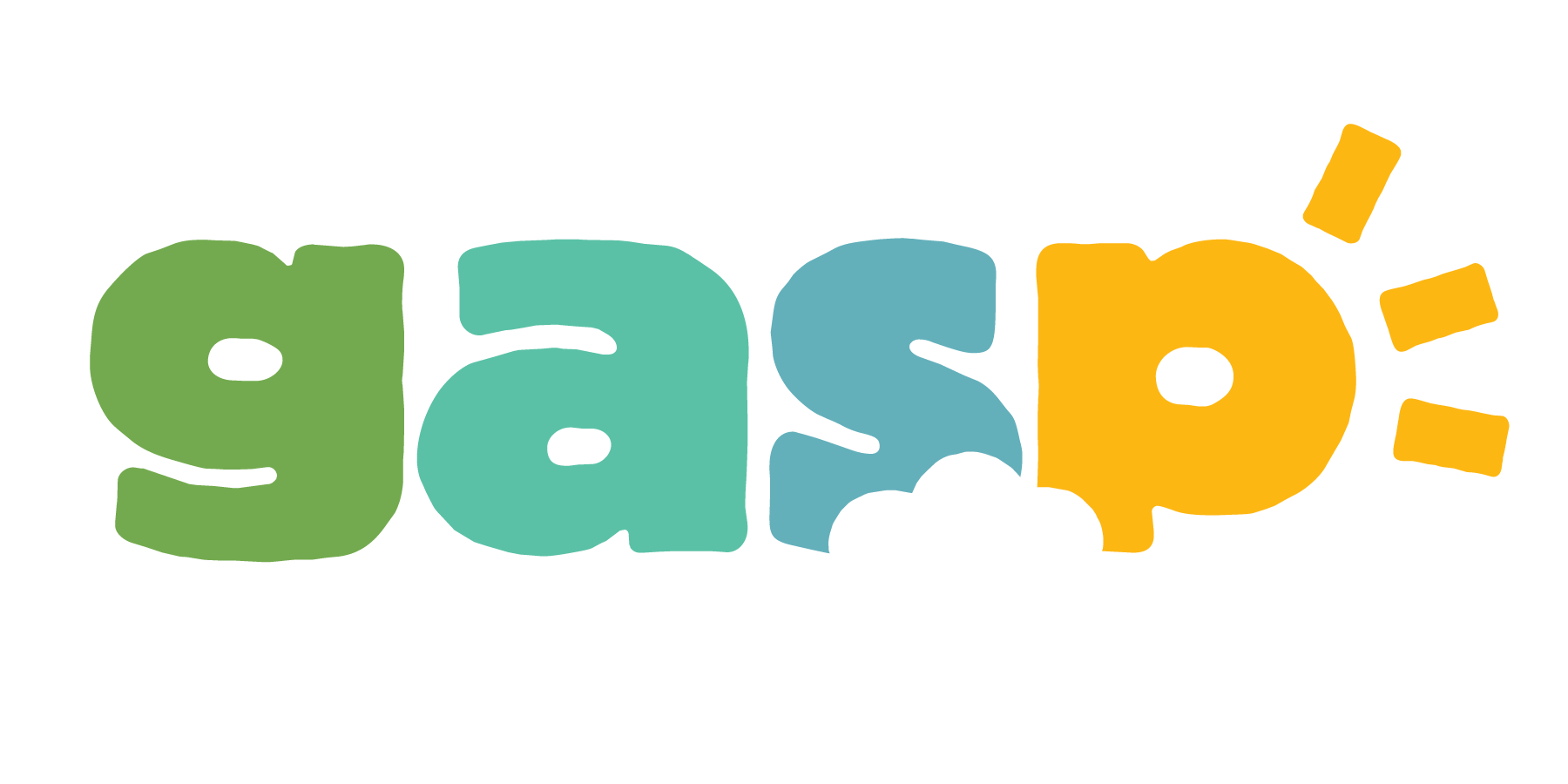 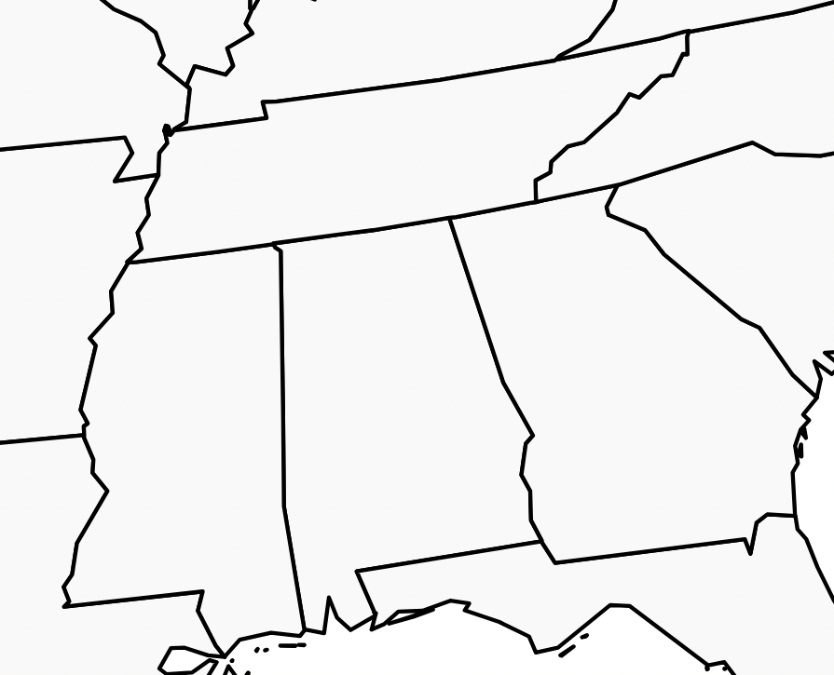 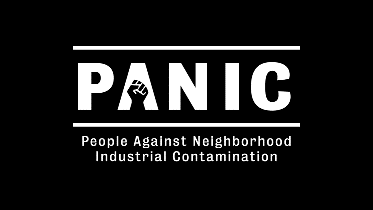 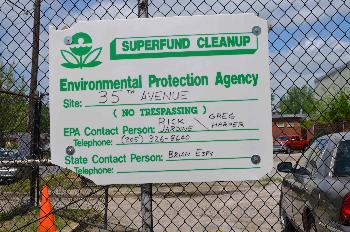 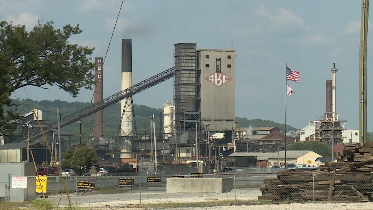 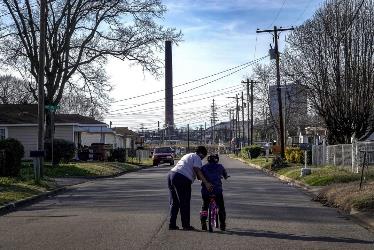 Why is it important we do this work?
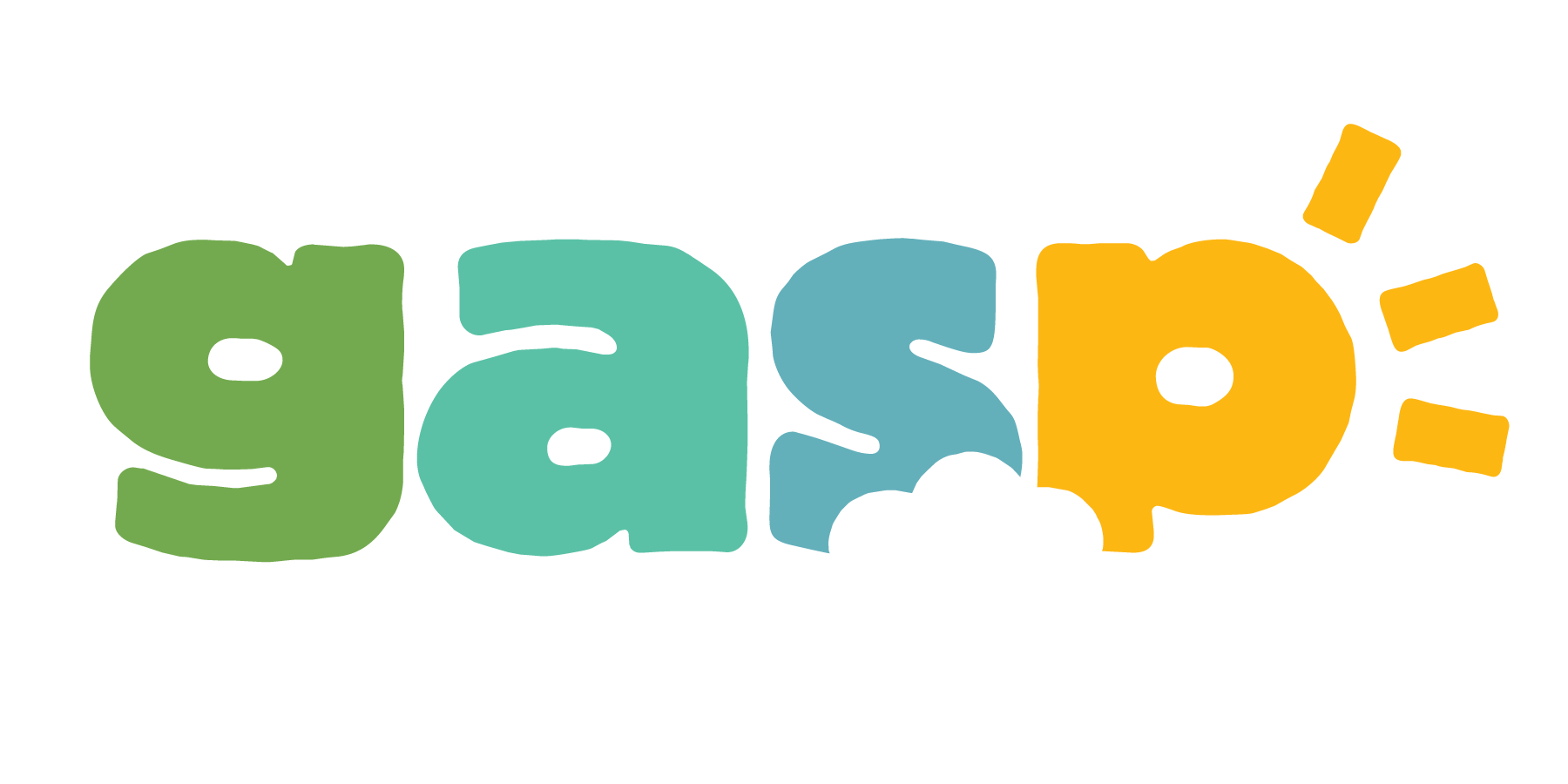 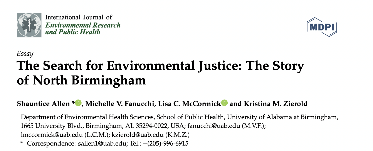 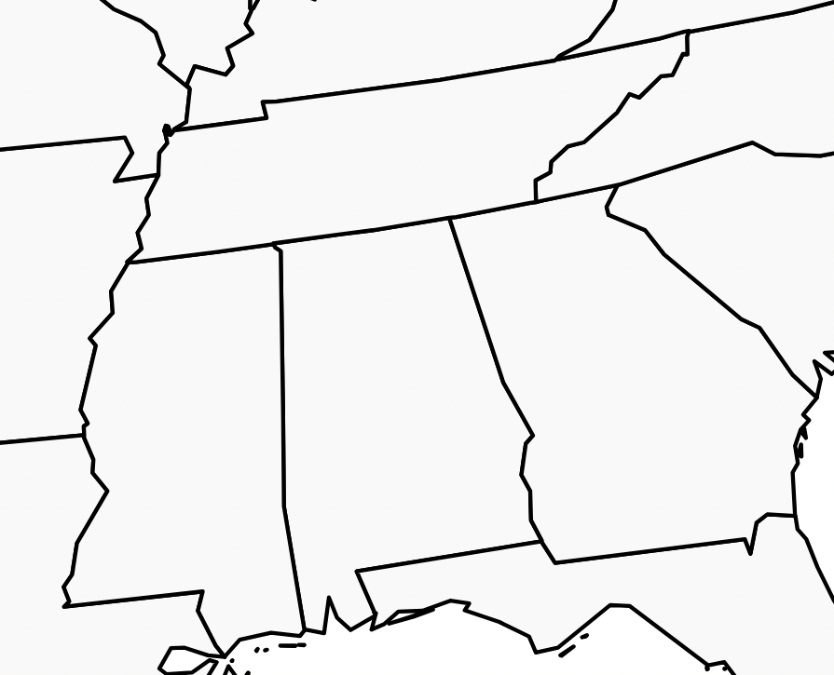 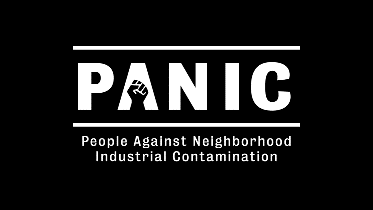 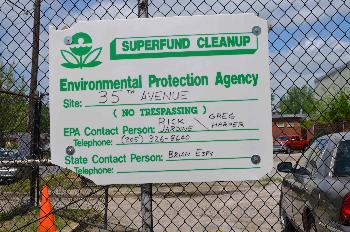 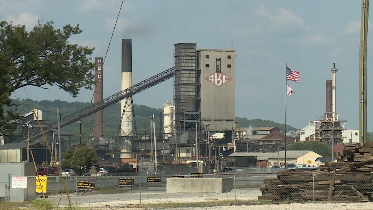 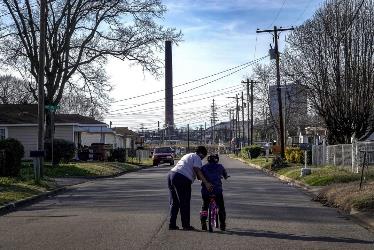 Why is it important we do this work?
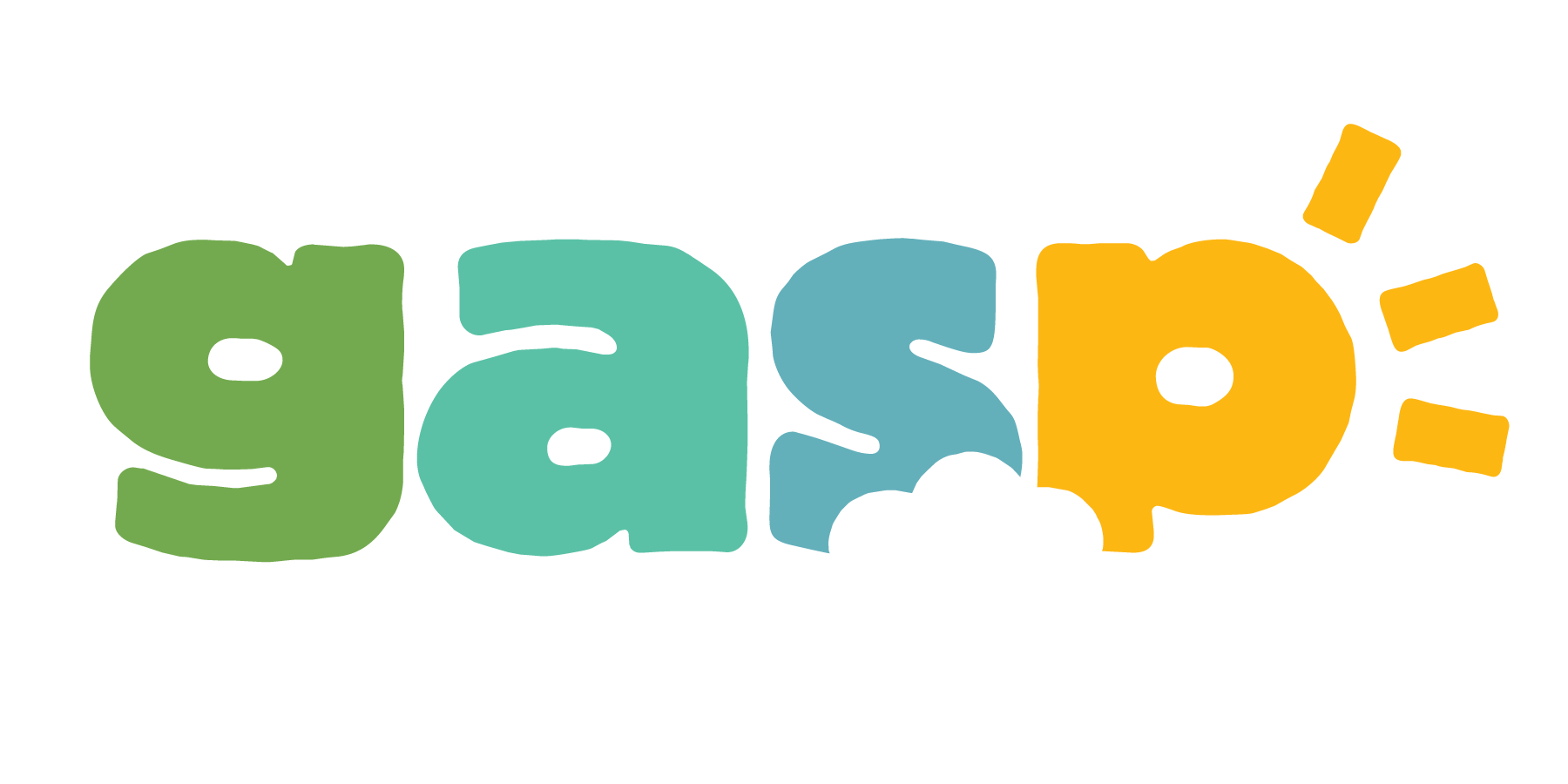 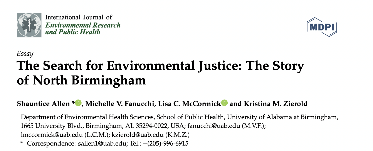 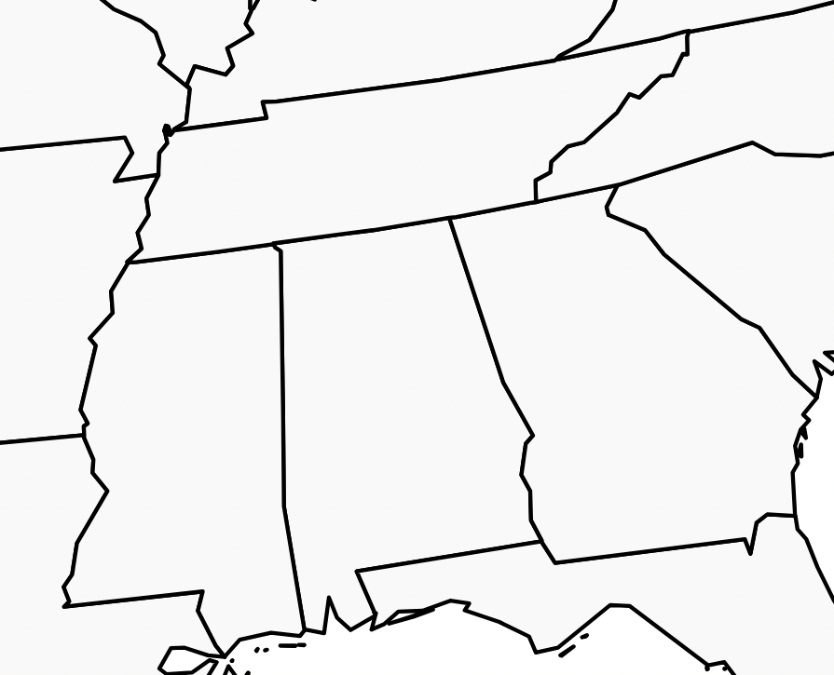 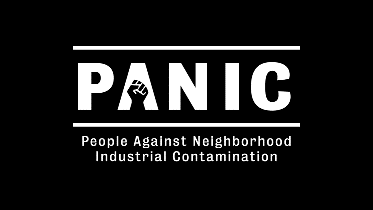 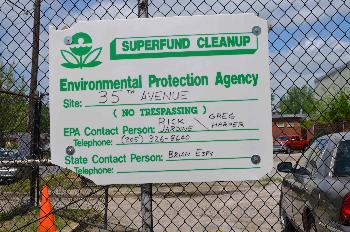 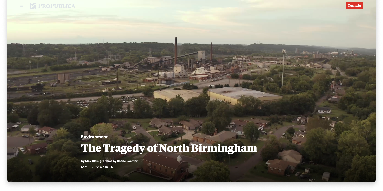 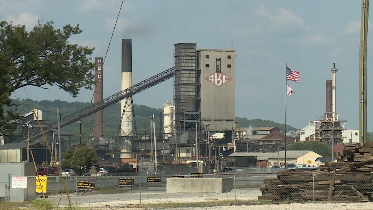 “No Southern city has experienced a longer and more damaging legacy of environmental injustice than Birmingham.” – ProPublica
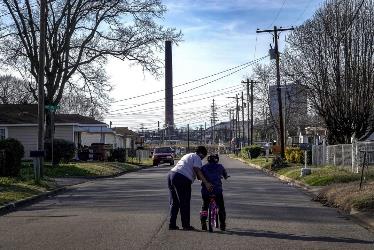 Why is it important we do this work?
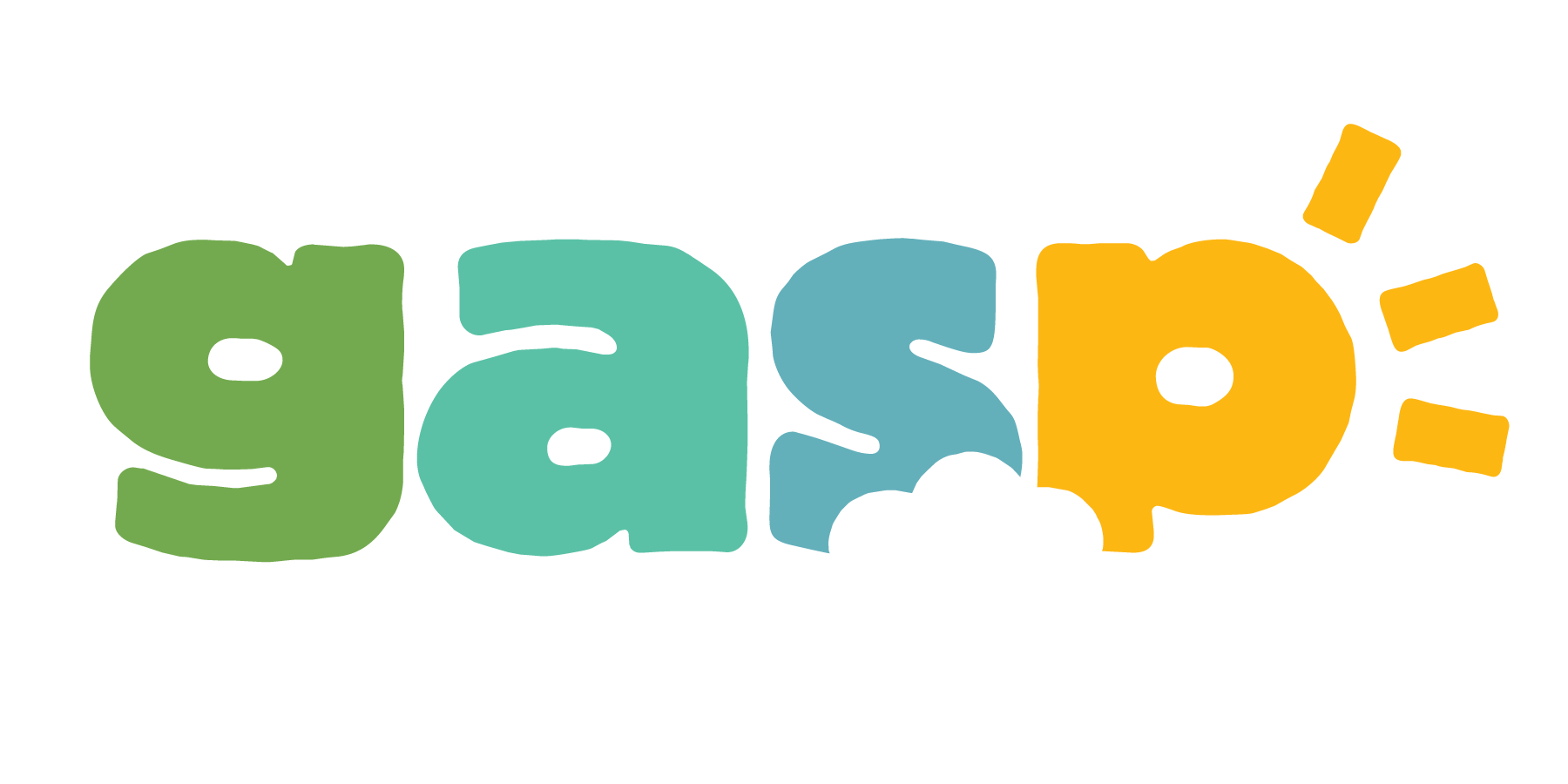 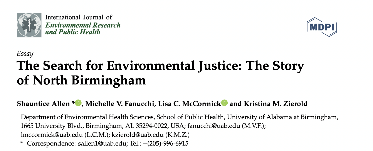 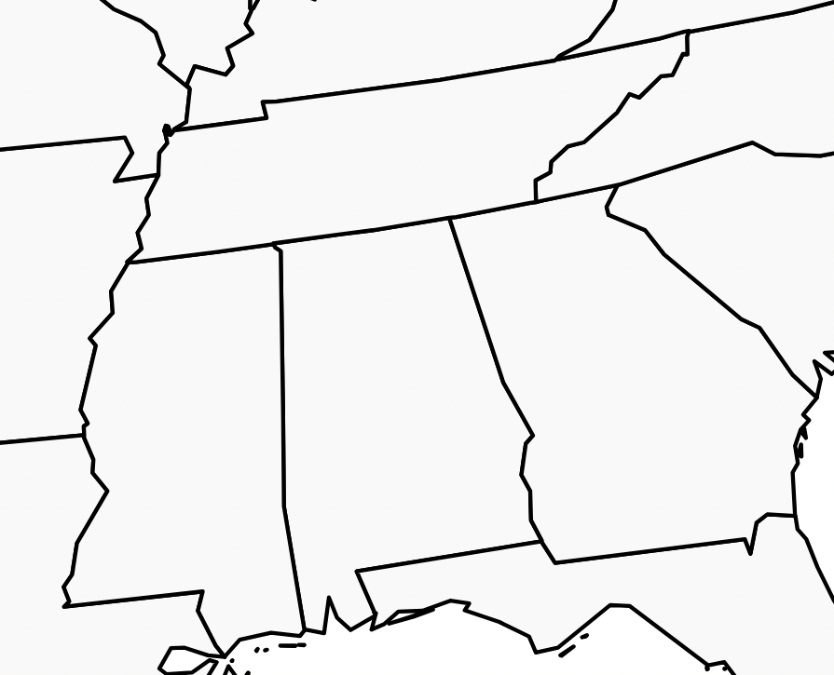 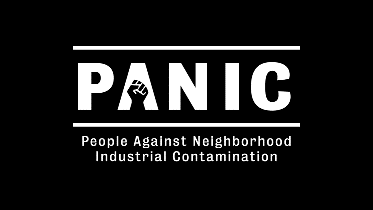 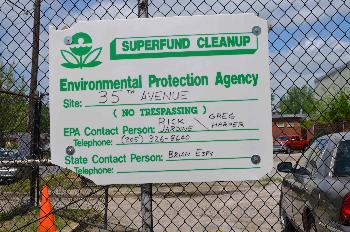 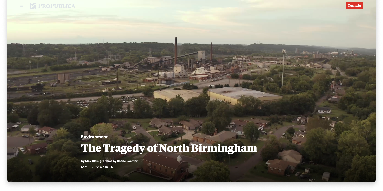 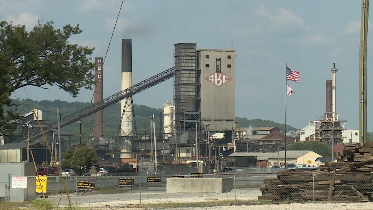 “No Southern city has experienced a longer and more damaging legacy of environmental injustice than Birmingham.” – ProPublica
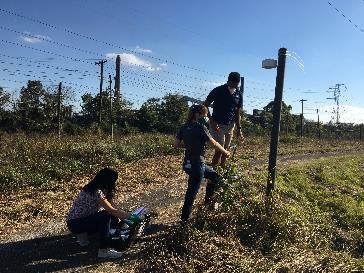 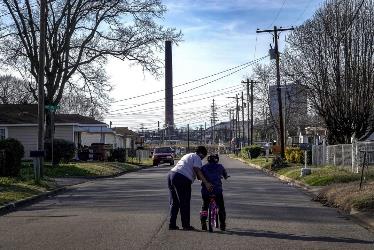 Why is it important we do this work?
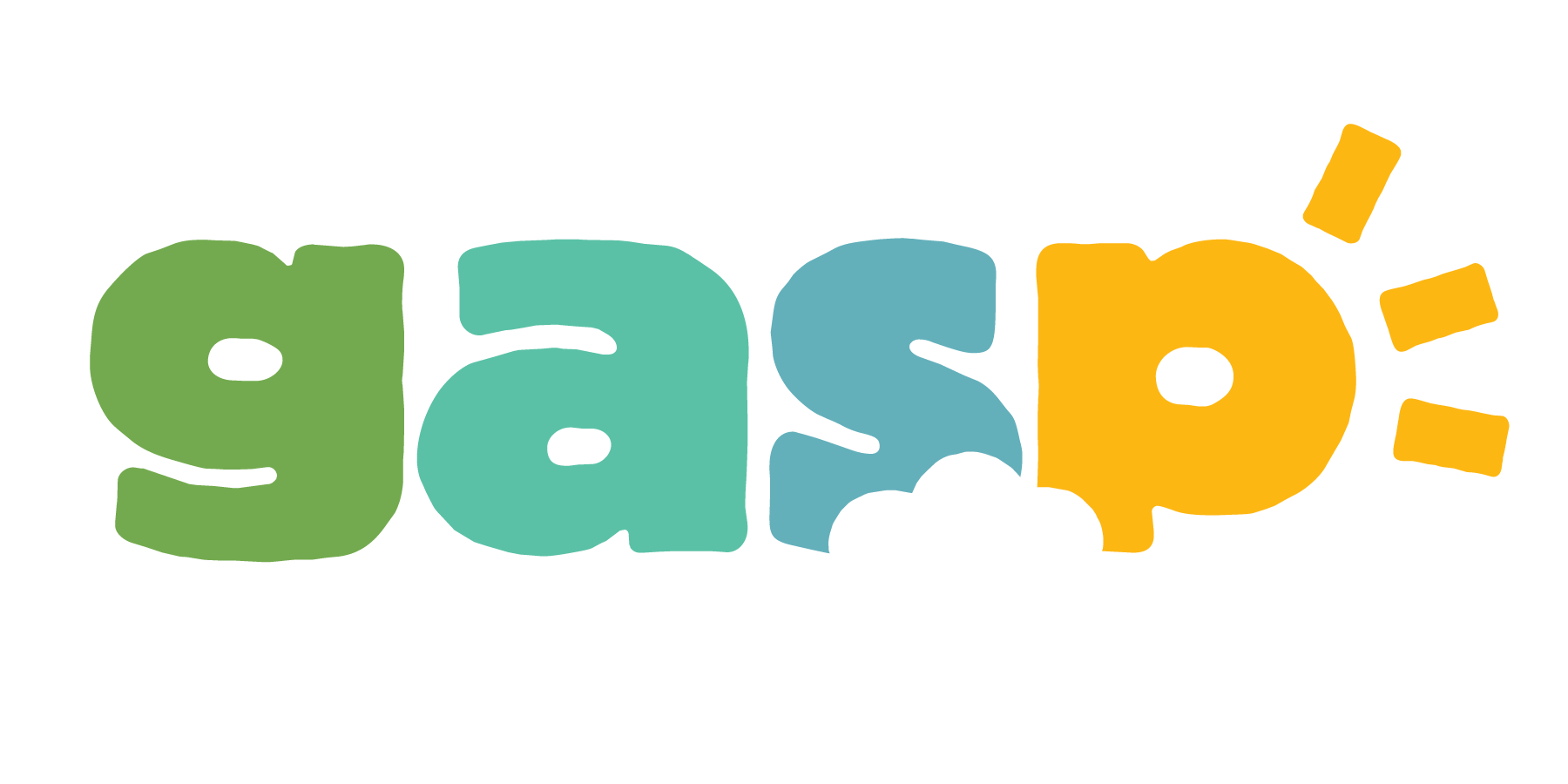 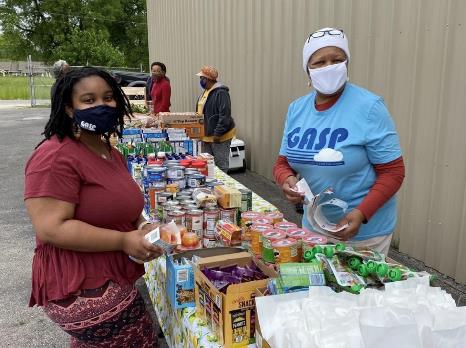 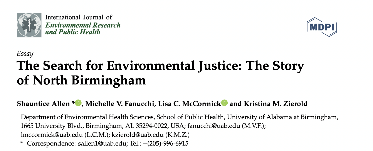 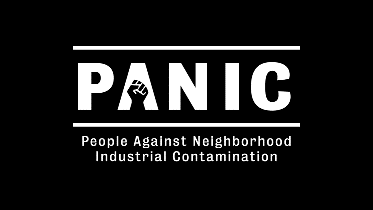 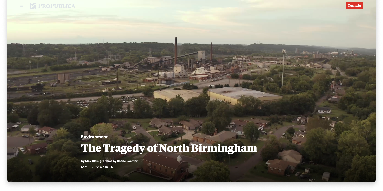 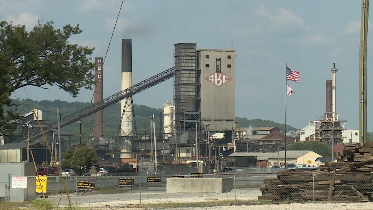 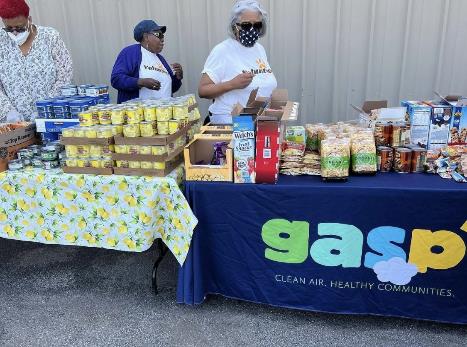 “No Southern city has experienced a longer and more damaging legacy of environmental injustice than Birmingham.” – ProPublica
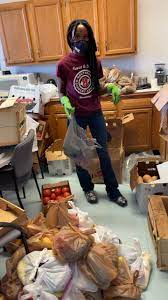 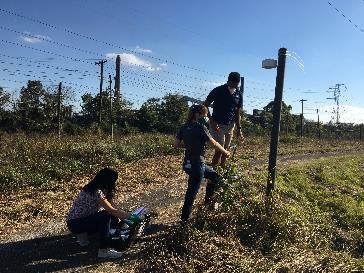 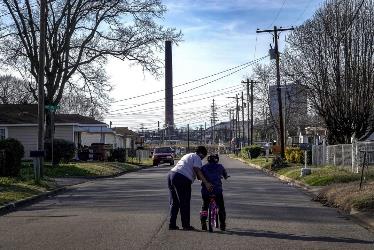 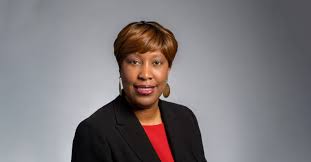 Why is it important we do this work?
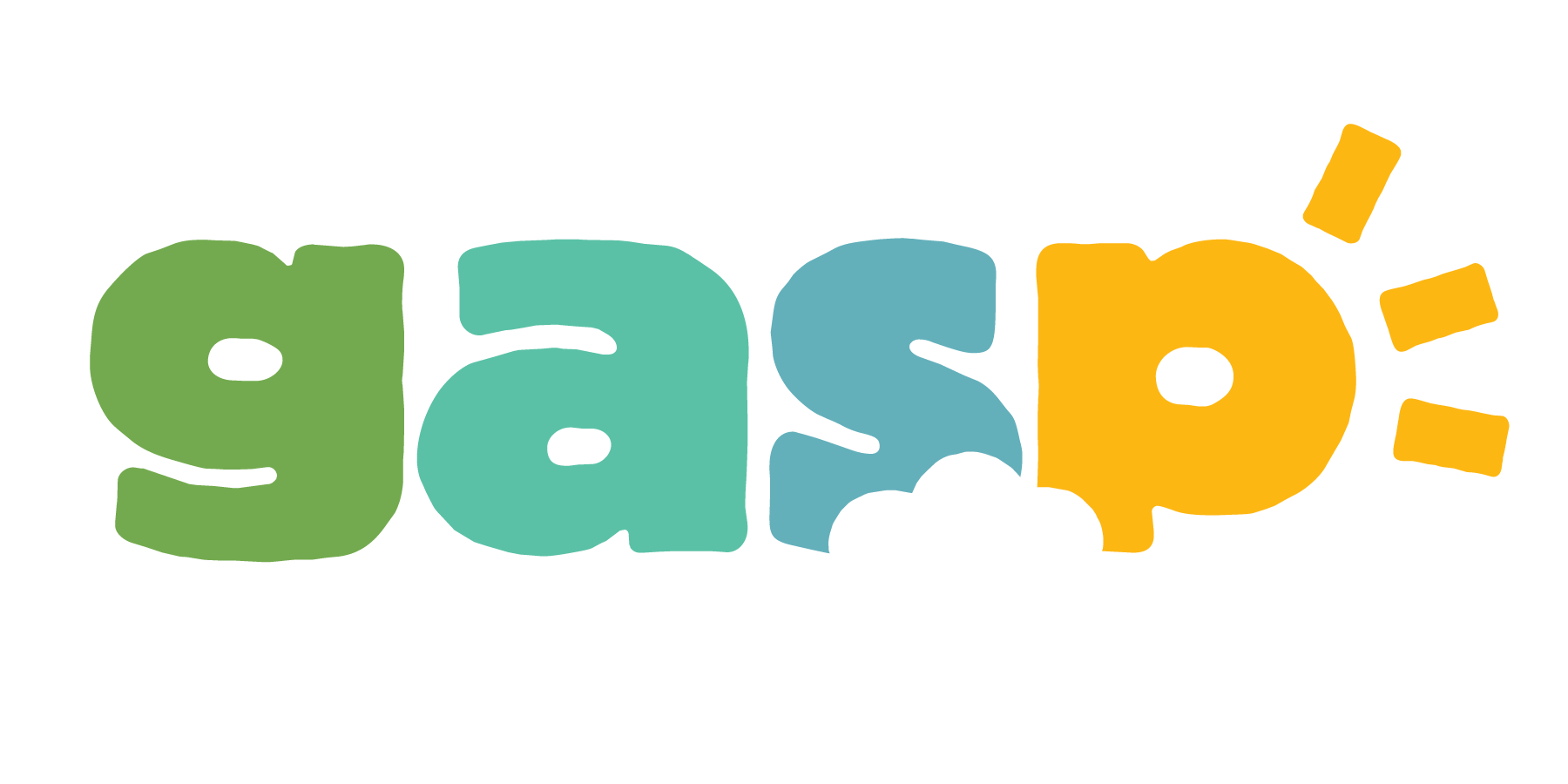 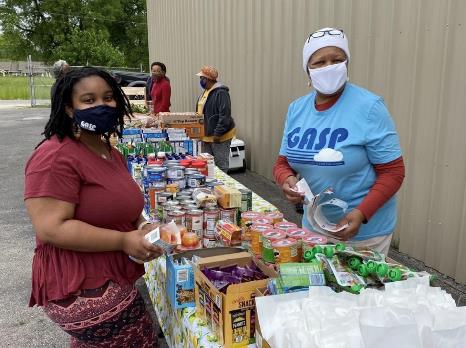 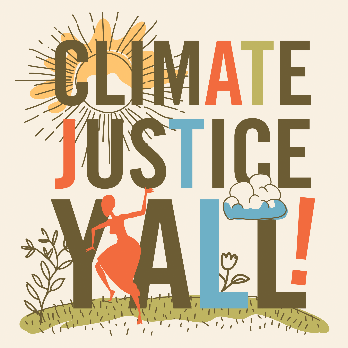 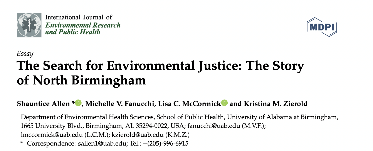 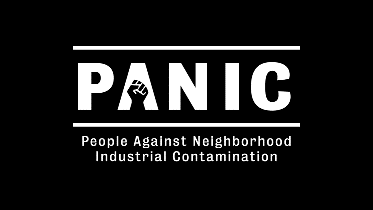 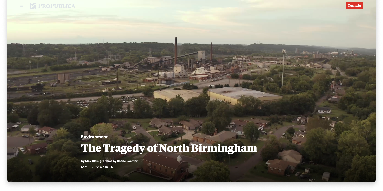 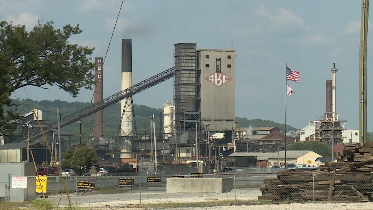 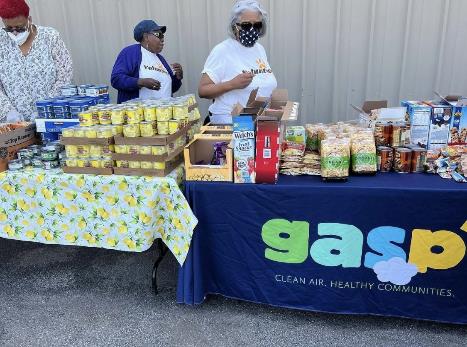 “No Southern city has experienced a longer and more damaging legacy of environmental injustice than Birmingham.” – ProPublica
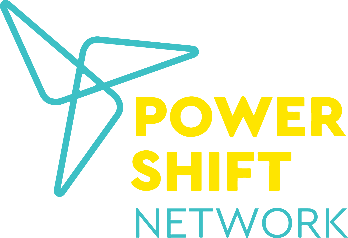 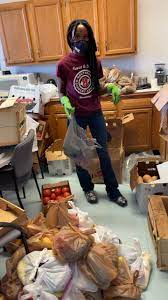 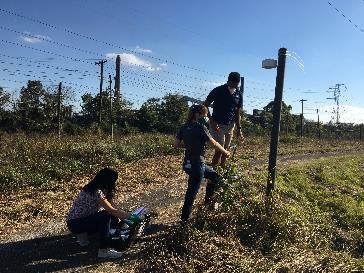 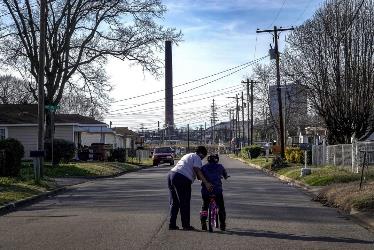 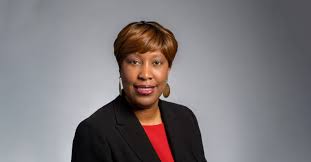 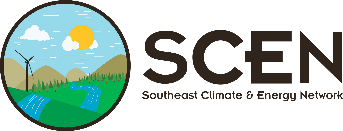 Why is it important we do this work?
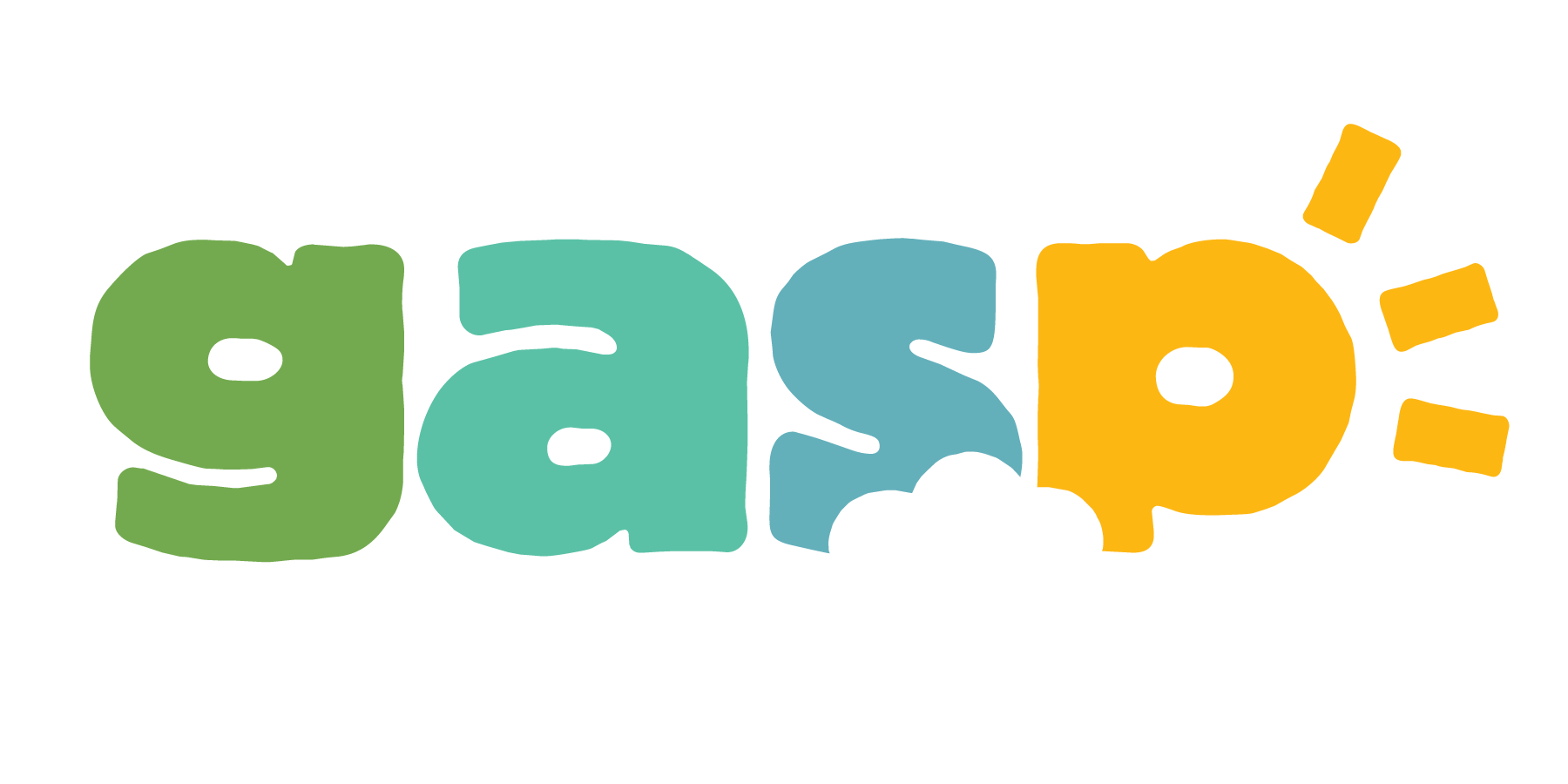 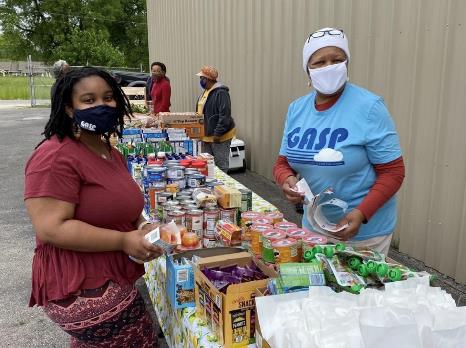 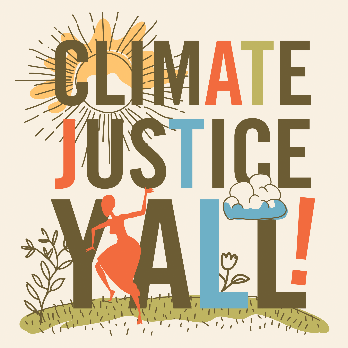 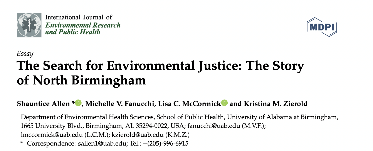 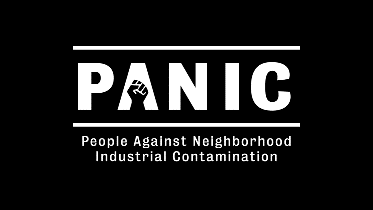 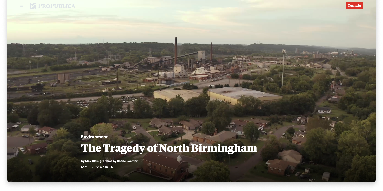 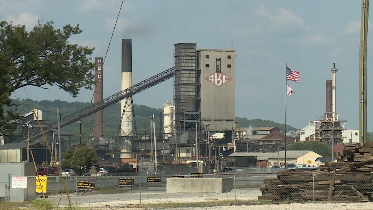 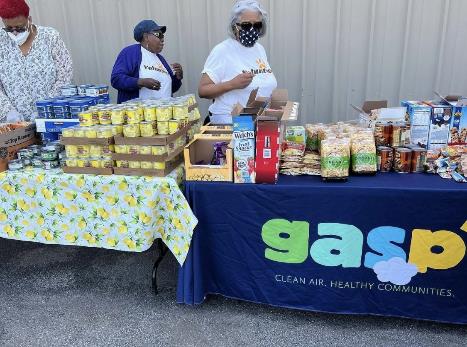 “No Southern city has experienced a longer and more damaging legacy of environmental injustice than Birmingham.” – ProPublica
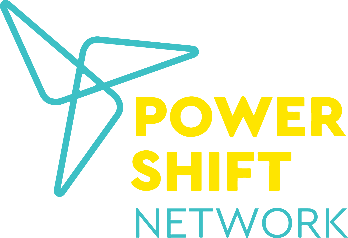 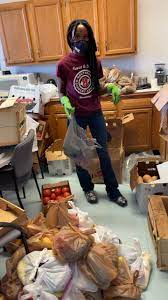 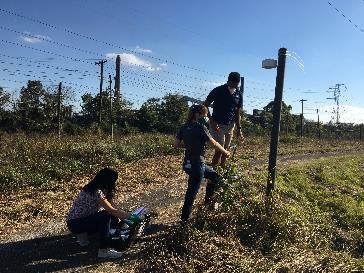 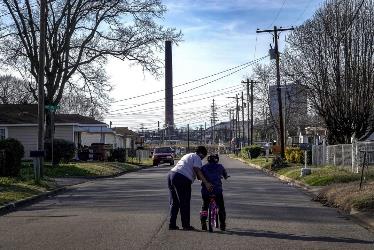 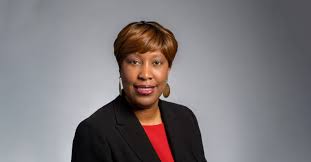 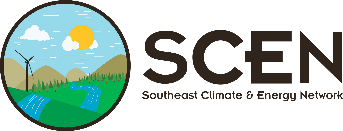 Reliable, publicly available data is one of the most powerful ways to fight injustice.
Training Opportunities through CEET
Rotation #1: Trevor Penning
How do human enzymes metabolize air pollutants from diesel exhaust?

Rotation #2: Rebecca Simmons
How does gestational exposure to endocrine disrupting chemicals disrupt fetal development?

Rotation #3: Krithika Lingappan (Thesis Lab) 
How do sex-specific mechanisms increase male vulnerability to postnatal exposures?
[Speaker Notes: Rose Albert, a graduate student in the Certificate Program in Environmental Health Sciences working with CEET researcher Krithika Lingappan, created materials translating the CEET’s lung cancer risk / air pollution study. The QR code leads to a landing page that provides local information about how to schedule lung cancer screening in Philadelphia, Camden, NJ and Delaware. 
 
Ceire Hay, a graduate student in the Certificate Program in Environmental Health Sciences working with CEET researcher Sarah Henrickson, created a brochure that describes the need for flu vaccination and makes the connection between severe flu and obesity as a risk factor. The brochure was distributed to more than 20 pharmacies and primary care physician offices and submitted to the Partnerships for Environmental Public Health (PEPH). This CEET will continue to use this brochure at our outreach events.]
Training Opportunities through CEET
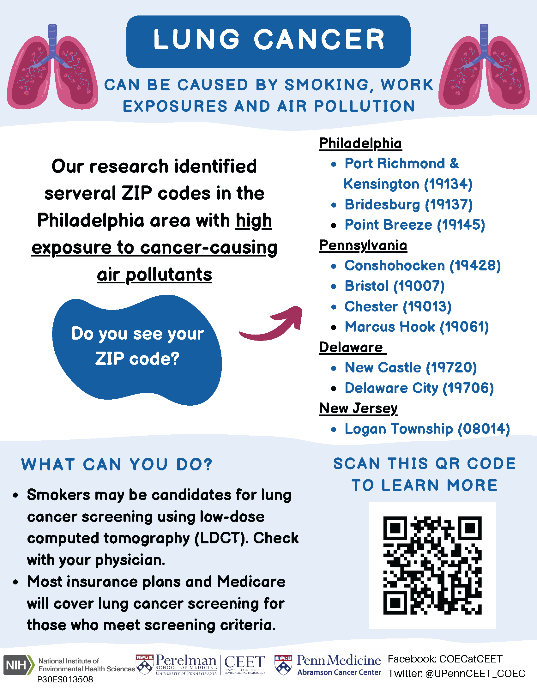 Rotation #1: Trevor Penning
How do human enzymes metabolize air pollutants from diesel exhaust?

Rotation #2: Rebecca Simmons
How does gestational exposure to endocrine disrupting chemicals disrupt fetal development?

Rotation #3: Krithika Lingappan (Thesis Lab) 
How do sex-specific mechanisms increase male vulnerability to postnatal exposures?
Community Engagement Rotation: Air Pollution and Cancer Risk
[Speaker Notes: Rose Albert, a graduate student in the Certificate Program in Environmental Health Sciences working with CEET researcher Krithika Lingappan, created materials translating the CEET’s lung cancer risk / air pollution study. The QR code leads to a landing page that provides local information about how to schedule lung cancer screening in Philadelphia, Camden, NJ and Delaware. 
 
Ceire Hay, a graduate student in the Certificate Program in Environmental Health Sciences working with CEET researcher Sarah Henrickson, created a brochure that describes the need for flu vaccination and makes the connection between severe flu and obesity as a risk factor. The brochure was distributed to more than 20 pharmacies and primary care physician offices and submitted to the Partnerships for Environmental Public Health (PEPH). This CEET will continue to use this brochure at our outreach events.]
Training Opportunities through CEET
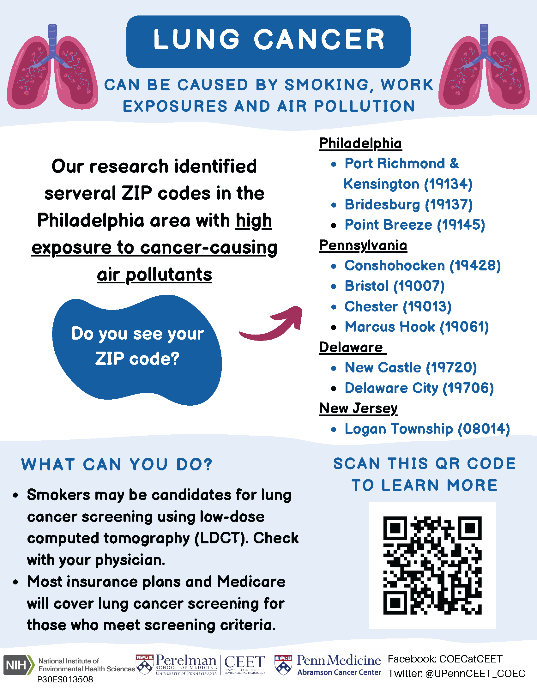 Rotation #1: Trevor Penning
How do human enzymes metabolize air pollutants from diesel exhaust?

Rotation #2: Rebecca Simmons
How does gestational exposure to endocrine disrupting chemicals disrupt fetal development?

Rotation #3: Krithika Lingappan (Thesis Lab) 
How do sex-specific mechanisms increase male vulnerability to postnatal exposures?
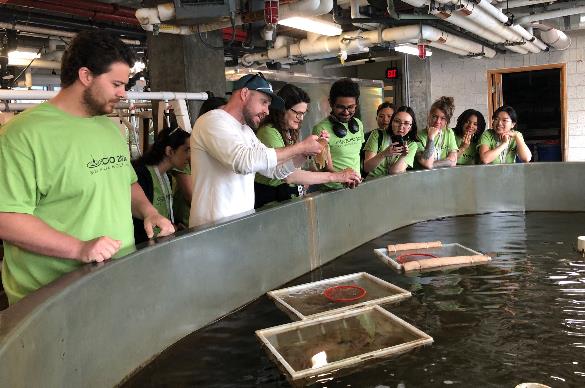 T32 Travel funds for off-site course at the Marine Biological Laboratory
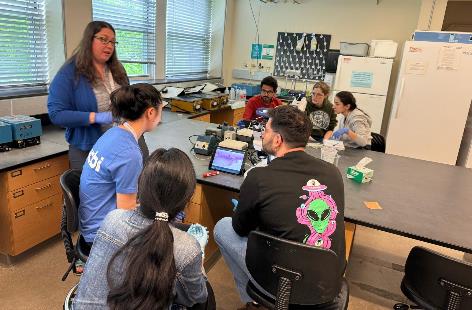 Community Engagement Rotation: Air Pollution and Cancer Risk
Rose.albert@pennmedicine.upenn.edu
[Speaker Notes: Rose Albert, a graduate student in the Certificate Program in Environmental Health Sciences working with CEET researcher Krithika Lingappan, created materials translating the CEET’s lung cancer risk / air pollution study. The QR code leads to a landing page that provides local information about how to schedule lung cancer screening in Philadelphia, Camden, NJ and Delaware. 
 
Ceire Hay, a graduate student in the Certificate Program in Environmental Health Sciences working with CEET researcher Sarah Henrickson, created a brochure that describes the need for flu vaccination and makes the connection between severe flu and obesity as a risk factor. The brochure was distributed to more than 20 pharmacies and primary care physician offices and submitted to the Partnerships for Environmental Public Health (PEPH). This CEET will continue to use this brochure at our outreach events.]
CEET Promotional Video
How to apply?
Administrative Contact 
Jenn Kuklinski: jkuklins@pennmedicine.upenn.edu

Training Grant Directors
Blanca Himes, PhD: bhimes@pennmedicine.upenn.edu 
Trevor Penning, PhD: penning@upenn.edu 
Becky Simmons, MD: rsimmons@pennmedicine.upenn.edu
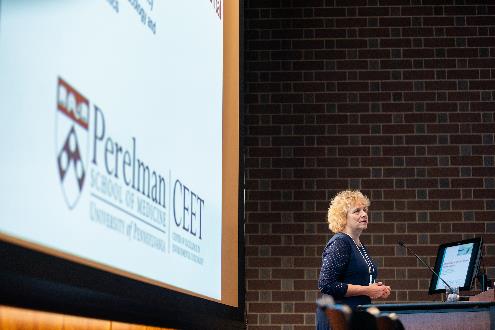 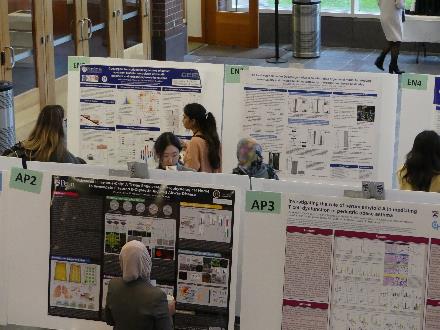 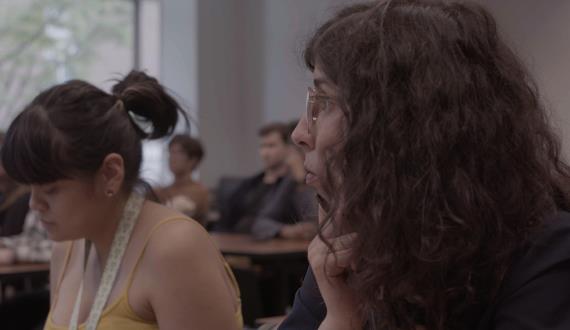